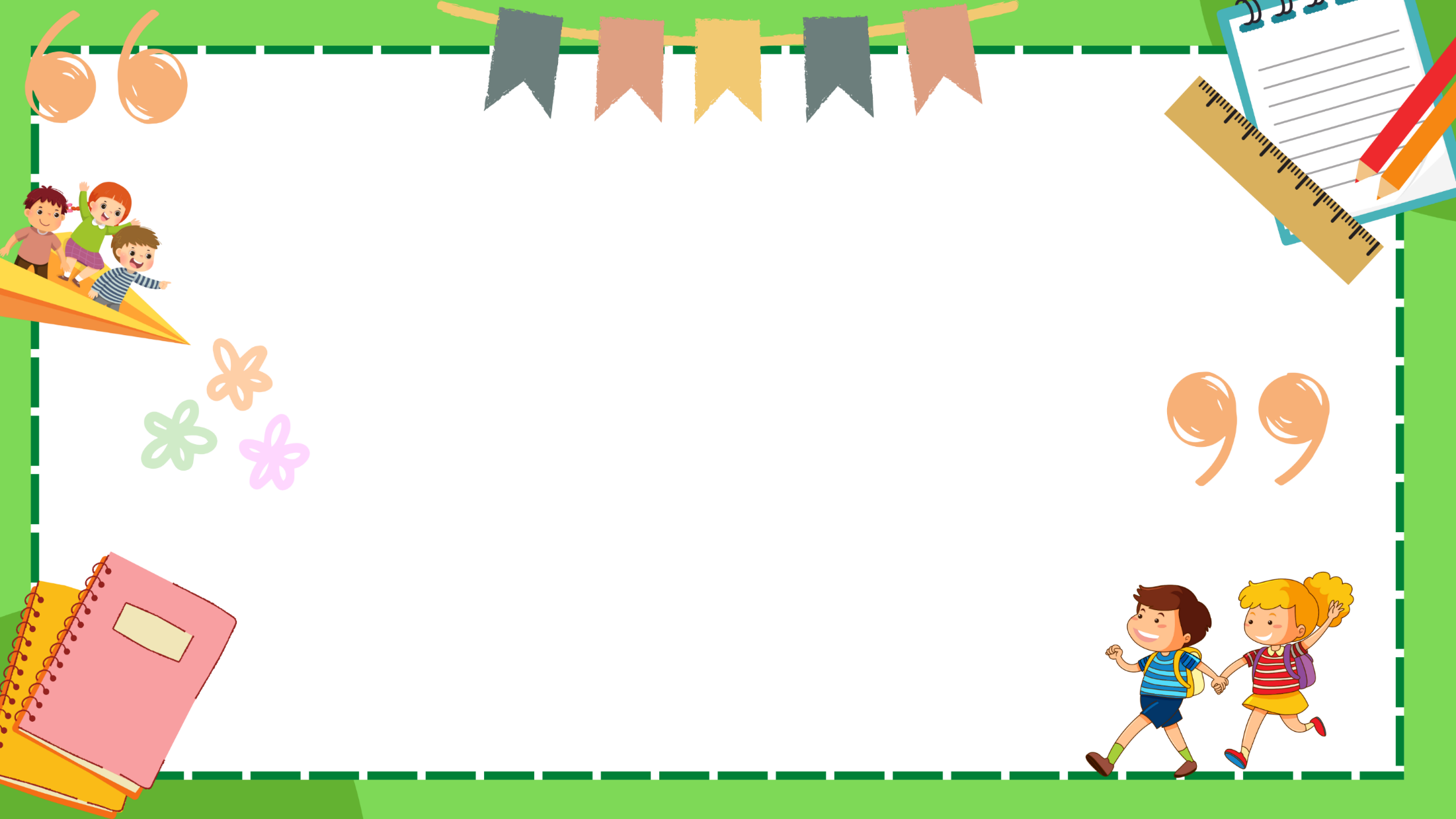 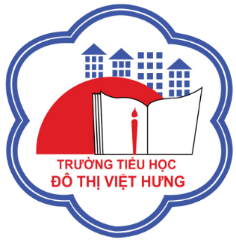 ỦY BAN NHÂN DÂN QUẬN LONG BIÊN
TRƯỜNG TIỂU HỌC ĐÔ THỊ VIỆT HƯNG
BÀI GIẢNG ĐIỆN TỬ
KHỐI 3
MÔN: TIẾNG VIỆT
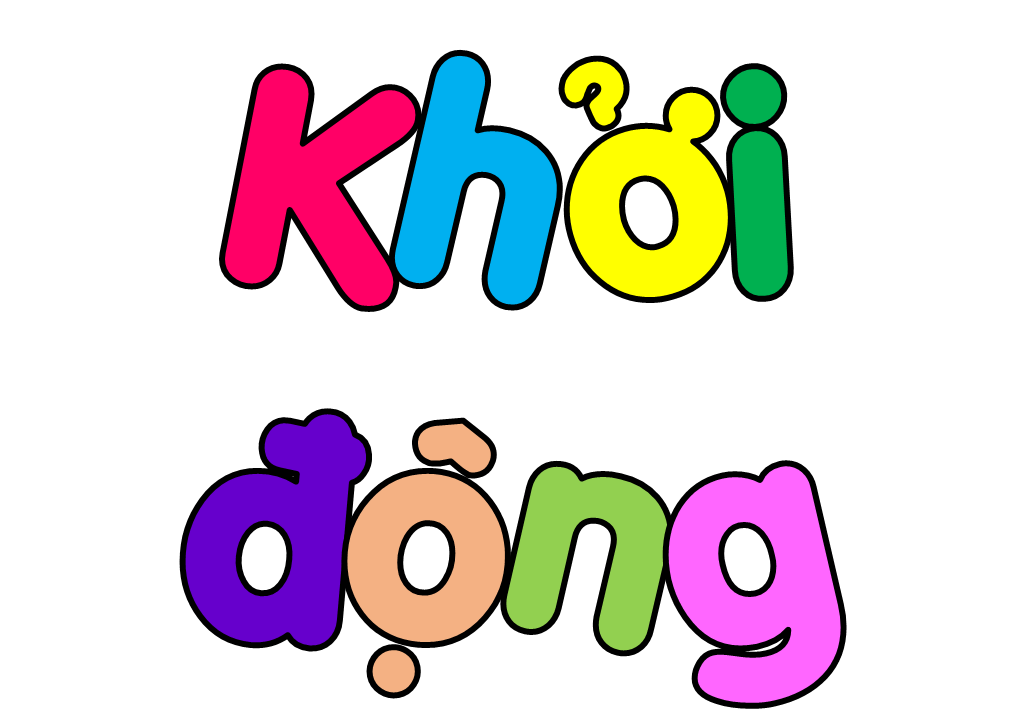 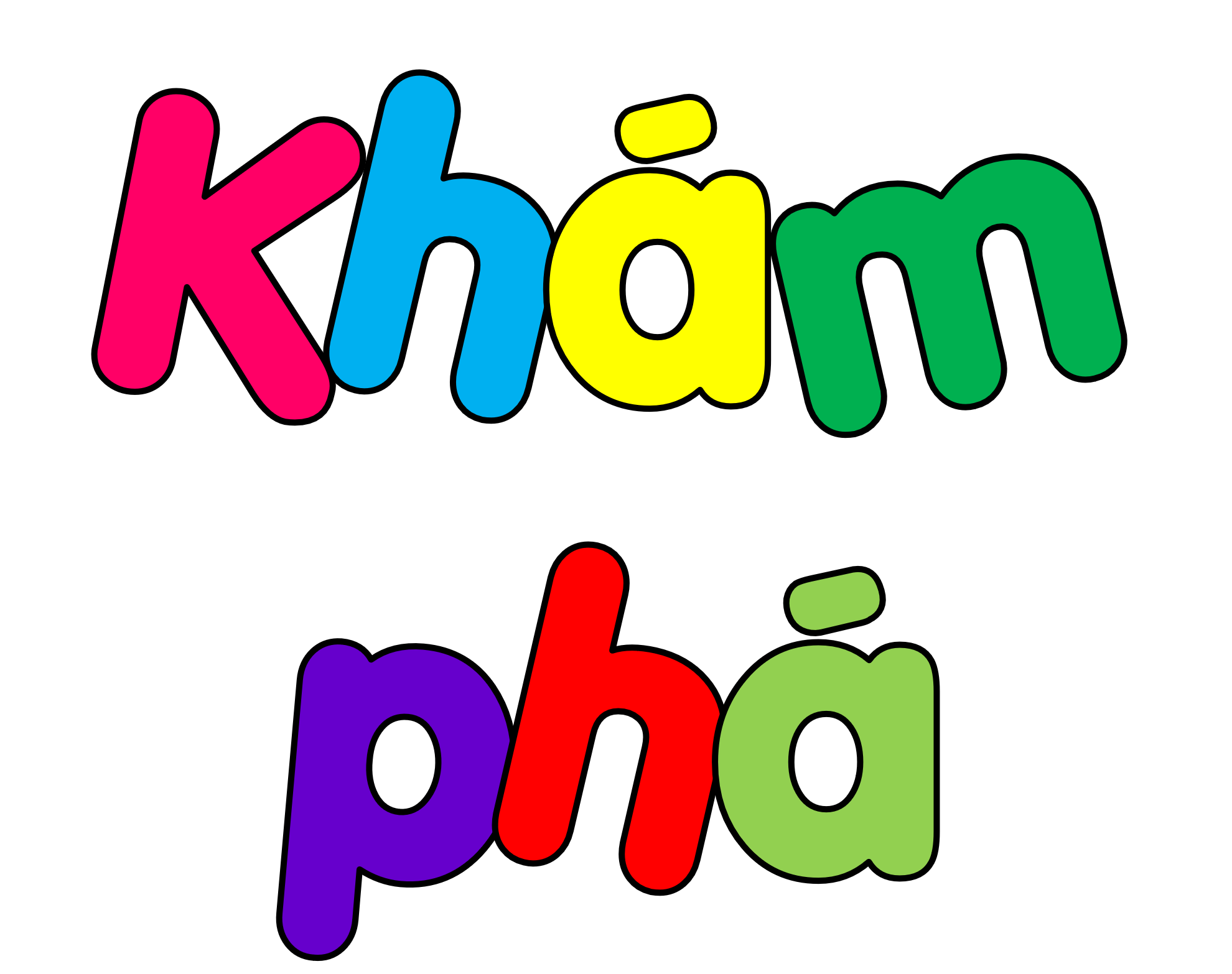 1. Kể hoặc đọc lại một câu chuyện (bài thơ, bài văn) về một vận động viên ( hoặc một người yêu thể thao) mà em đã đọc ở nhà.
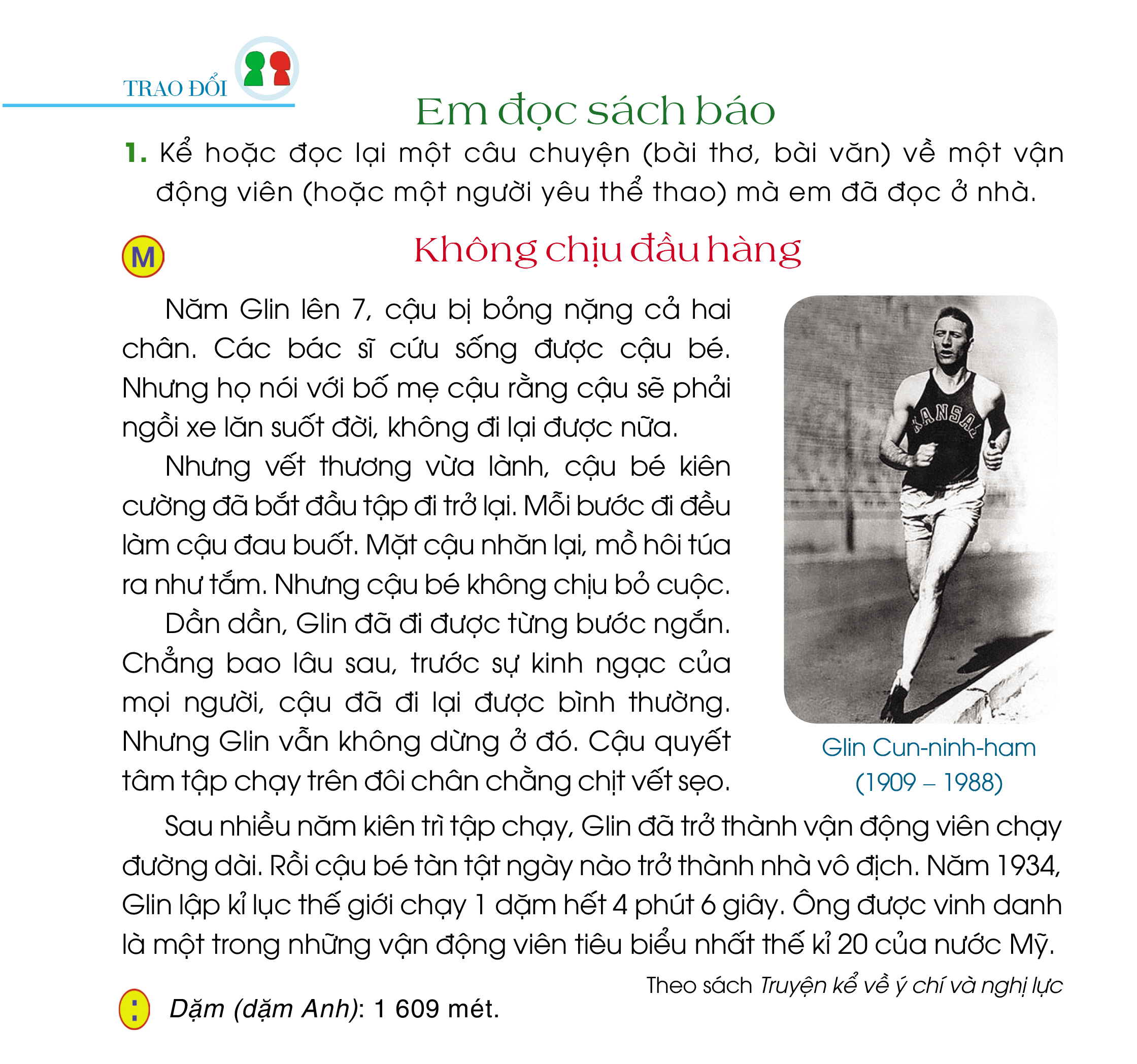 Cùng đọc nhé!
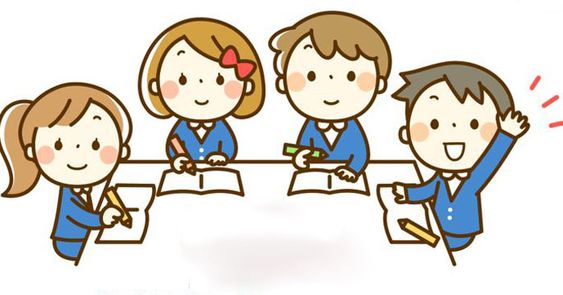 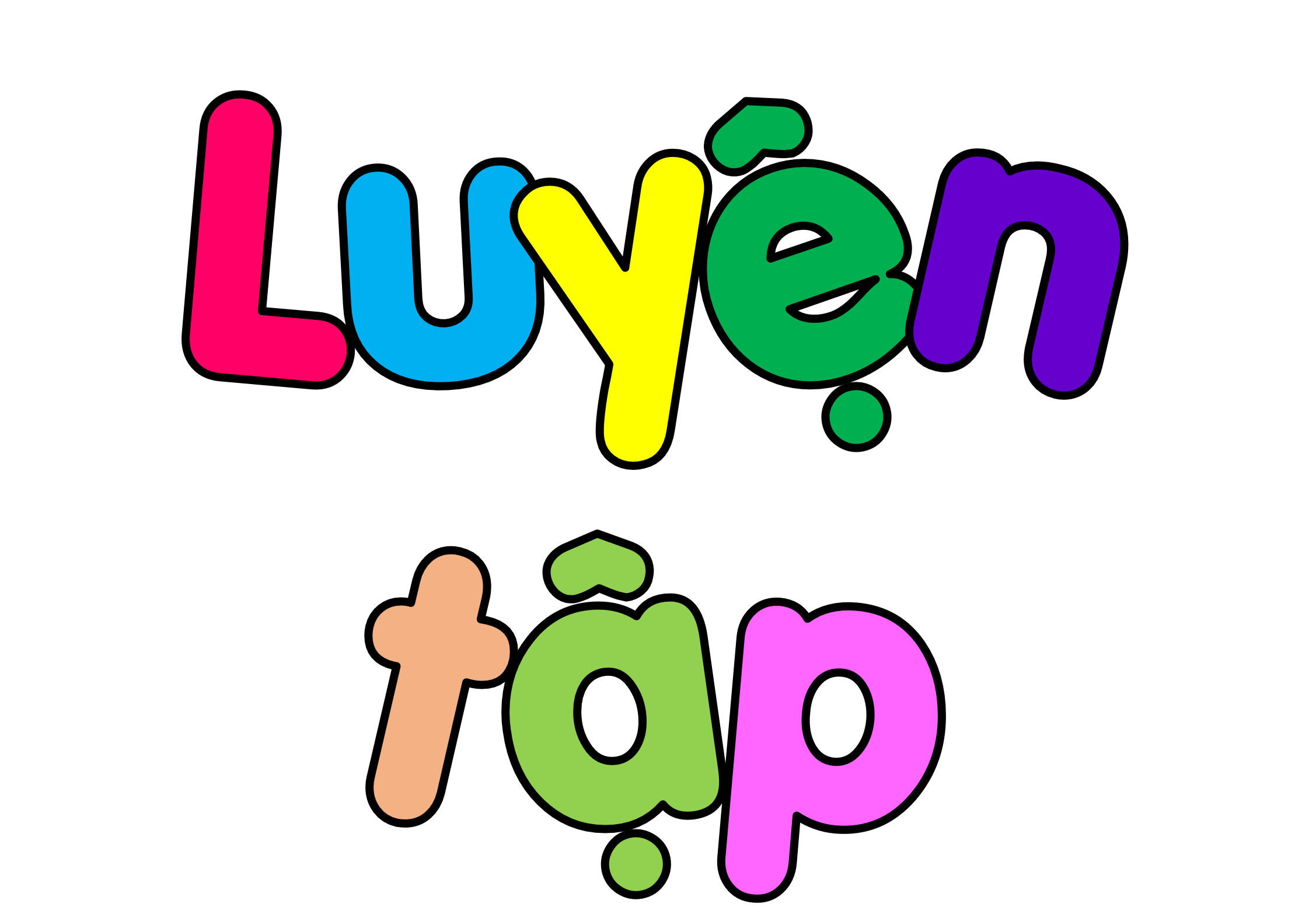 2. Trao đổi về nội dung câu chuyện (bài thơ,bài văn)
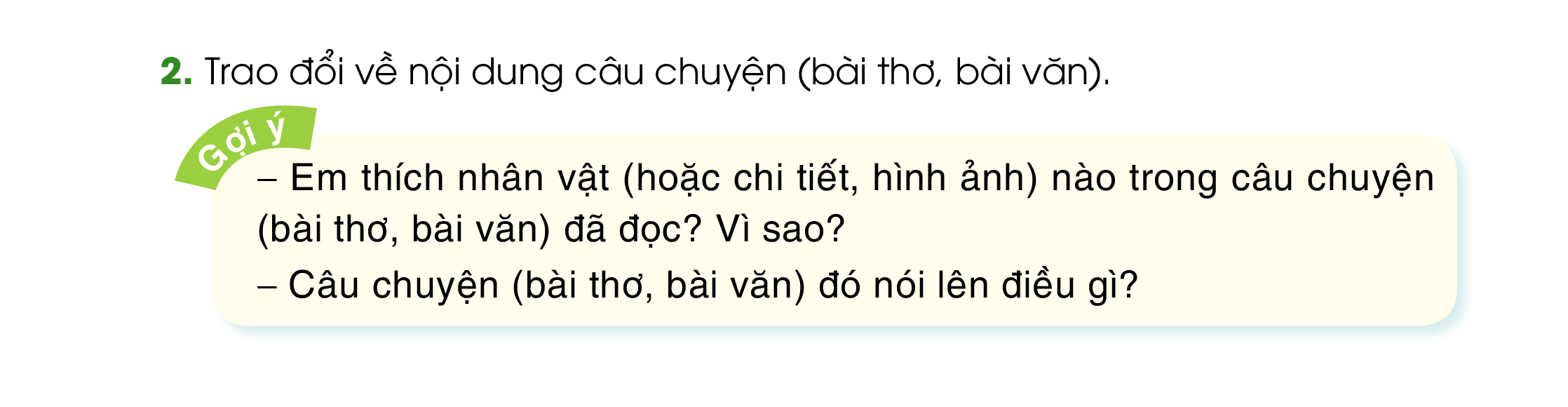 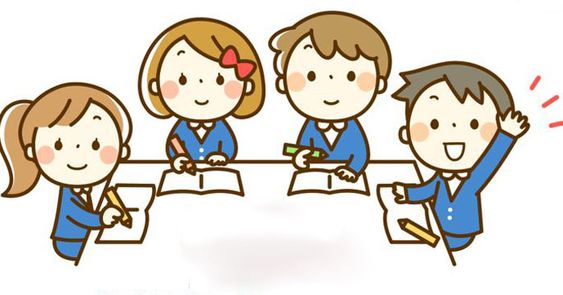 Chia sẻ
trước lớp
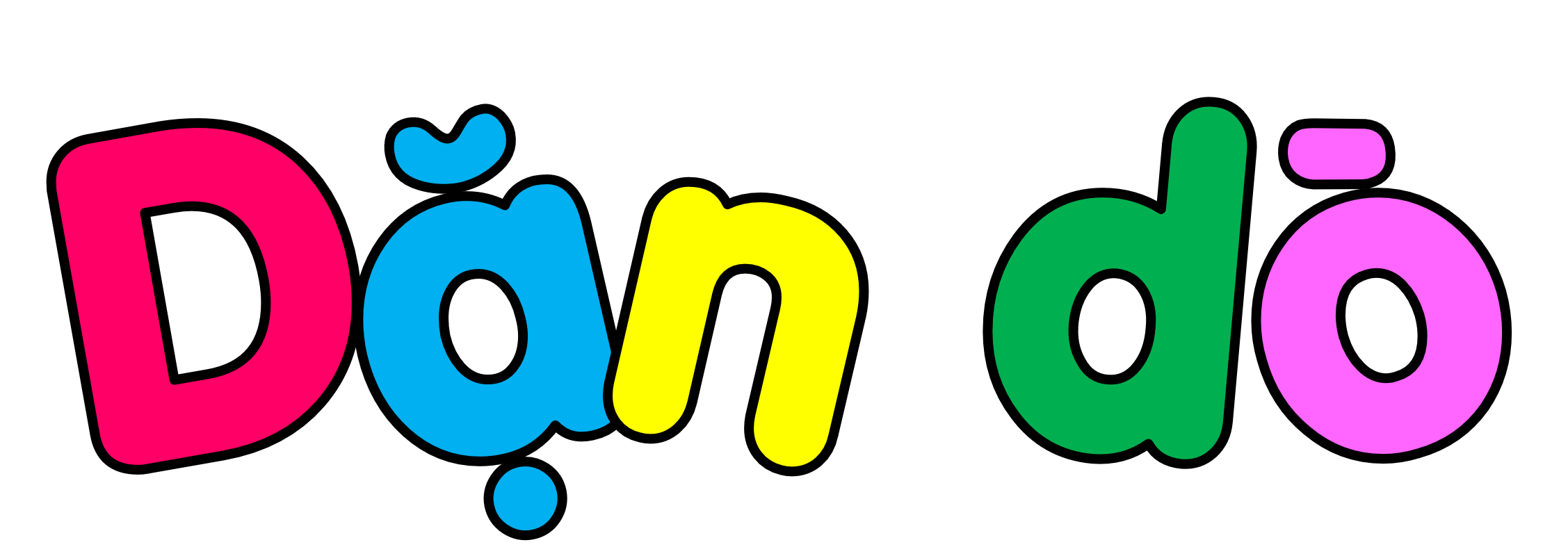 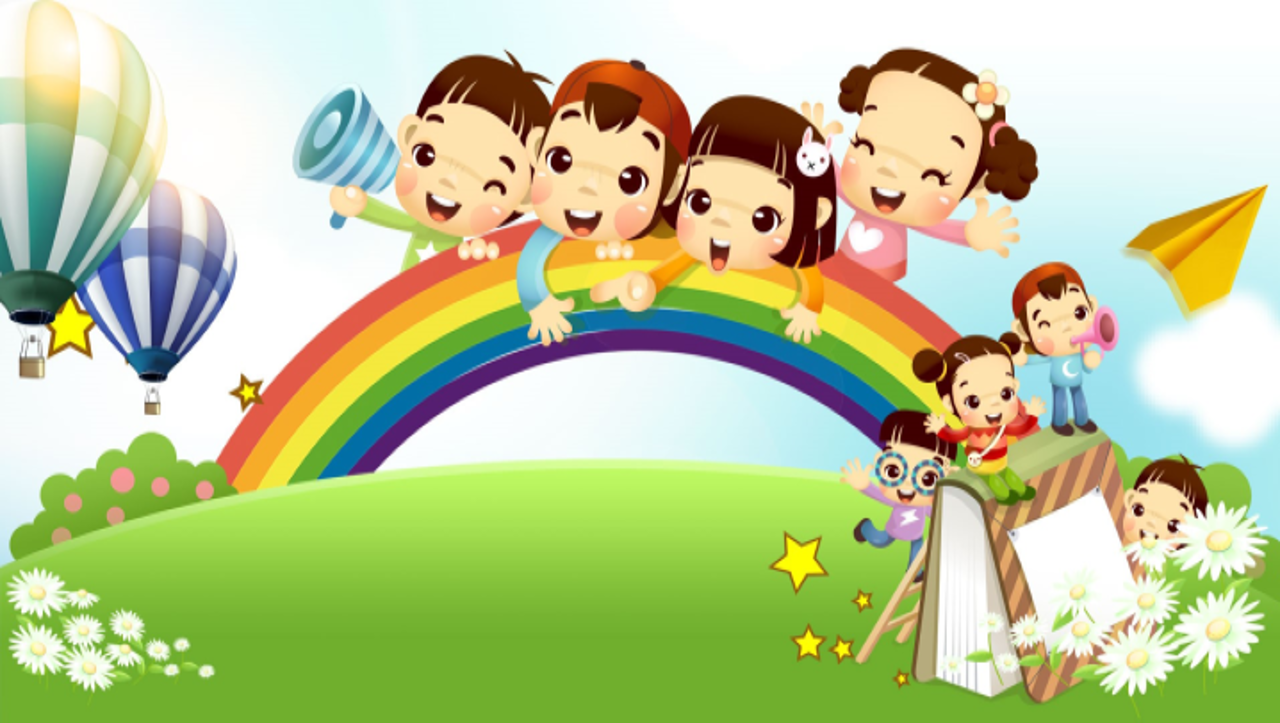 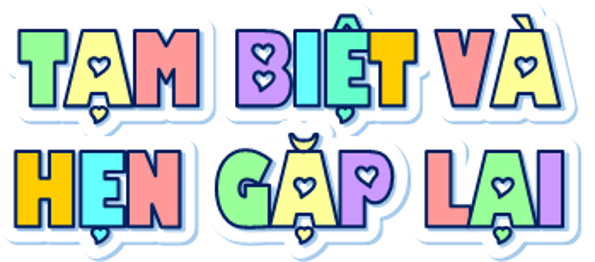